Figure 1 Simplified geological map of the East Greenland Fjord Region after Escher & Pulvertaft (1995) (copyright ...
Geophys J Int, Volume 160, Issue 2, February 2005, Pages 736–752, https://doi.org/10.1111/j.1365-246X.2005.02514.x
The content of this slide may be subject to copyright: please see the slide notes for details.
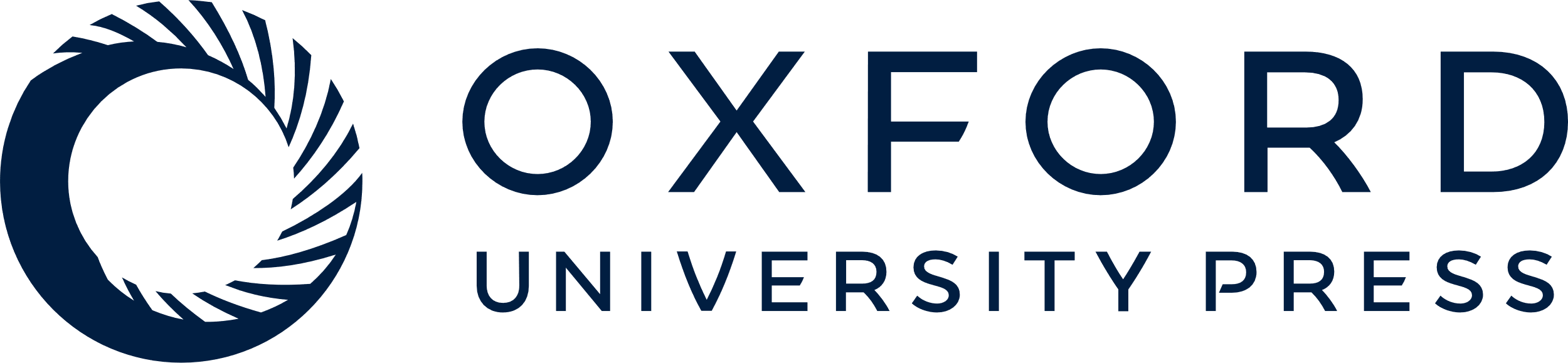 [Speaker Notes: Figure 1 Simplified geological map of the East Greenland Fjord Region after Escher & Pulvertaft (1995) (copyright Geological Survey of Denmark and Greenland) and Henriksen et al. (2000). Circles mark areas with Caledonian foreland exposed in tectonic windows. The dashed line indicates the shelf edge.


Unless provided in the caption above, the following copyright applies to the content of this slide: © 2005 RAS]